Multi-task Learning
Dr. Szemenyei Márton
BME VIK IIT
Alap Ötlet
Egy háló
All the tasks
Miért jó?
Több tanító adat
Reguralizáció
Tudástranszfer
Self-supervised kombináció
Pre-text feladatok – nem pretrain
Alap Ötlet
Miért működik?
Label zaj task specifikus
Több task – job általánosítás
Könnyebb a releváns és irreleváns feature-ök szétválasztása
“Hallgatózás”:
Feature mennyire egyértelmű egy adott taskon
Bias:
Tanuljunk olyan feature-öket amik másra is jók
Hard Param Sharing
Egy backbone/neck
Egy head minden taskra
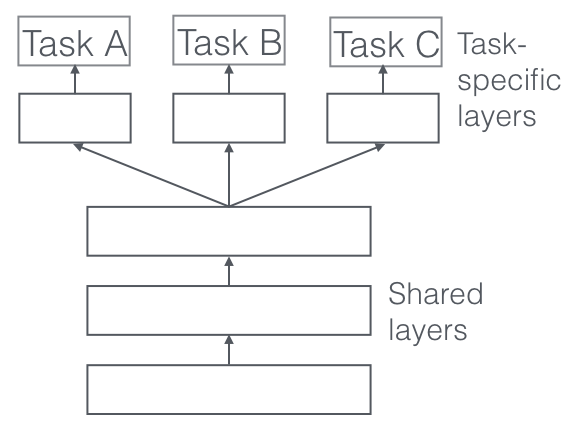 Korai példa: Hyperface
Arc taskok
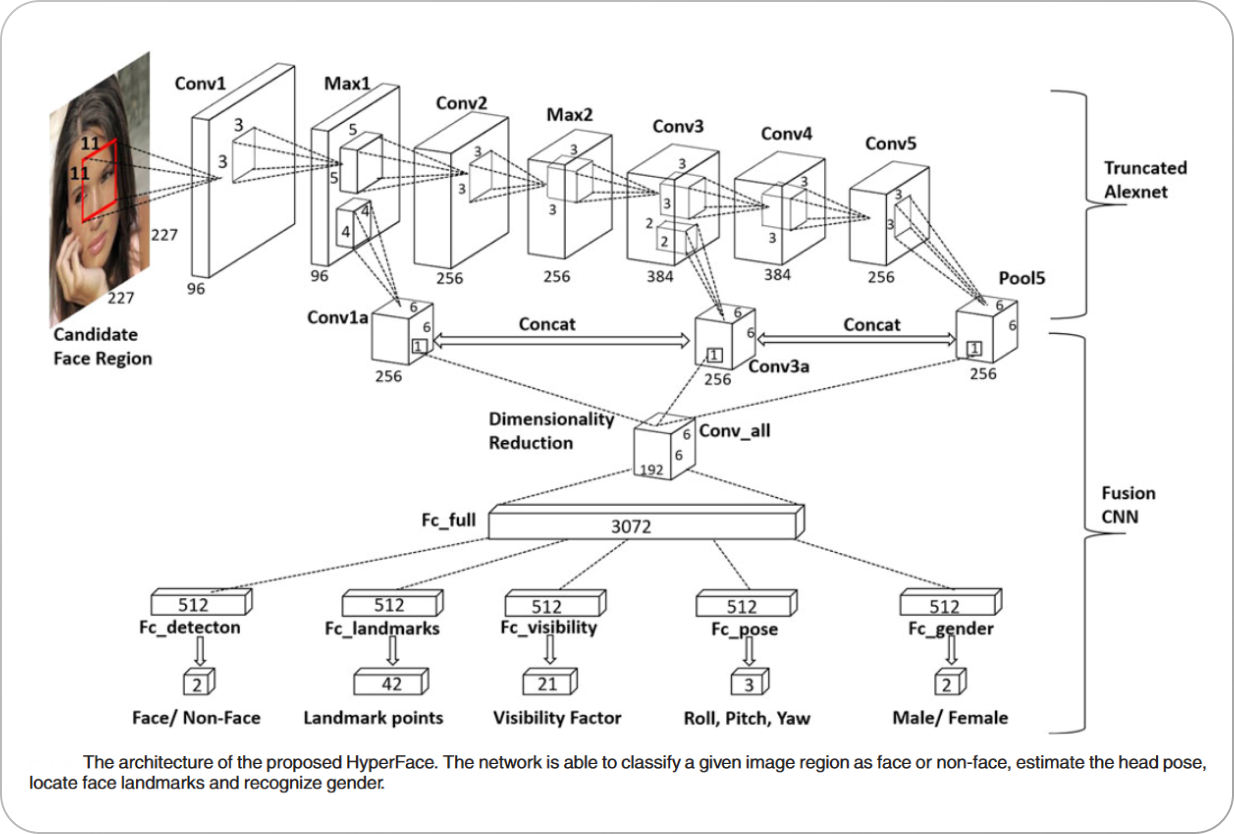 Soft Param Sharing
Külön hálók
Alsóbb rétegek között megkötések
Információ csere - flexibilitás
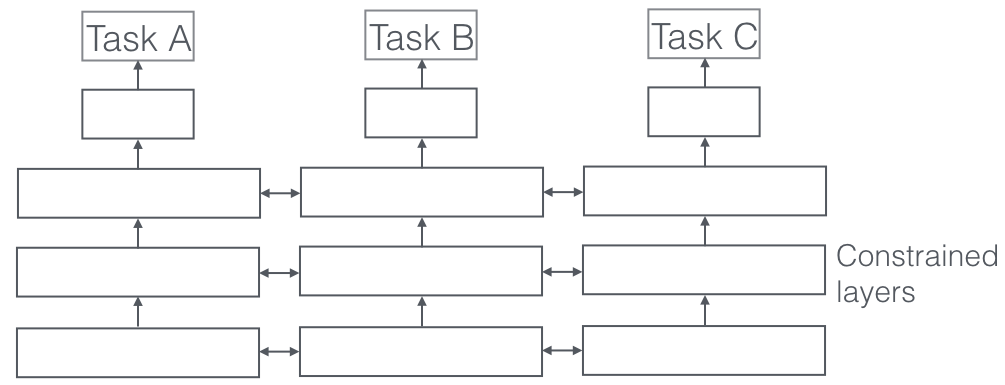 Megfontolások: Loss
Különböző taskok – eltérő loss
Regularizáció/osztályozás
De CE-CE közt is lehet nagy különbség
Relatív súlyozás
Dataset mérettel fordítottan arányos
Megfontolások: Mintavételezés
Különböző taskok – eltérő dataset
Azon belül is lehet inbalance




Egy hőmérséklet változóval állítjuk az i-edik task valószínűségét
Adaptívan számolódik
Megfontolások: Ütemezés
Nem feltétlen tanítunk minden taskon egyszerre
Pl: Pre-text, Keypoint detection, hardware limit
Ütemezés
Task hasonlóság alapján
Performancia target alapján
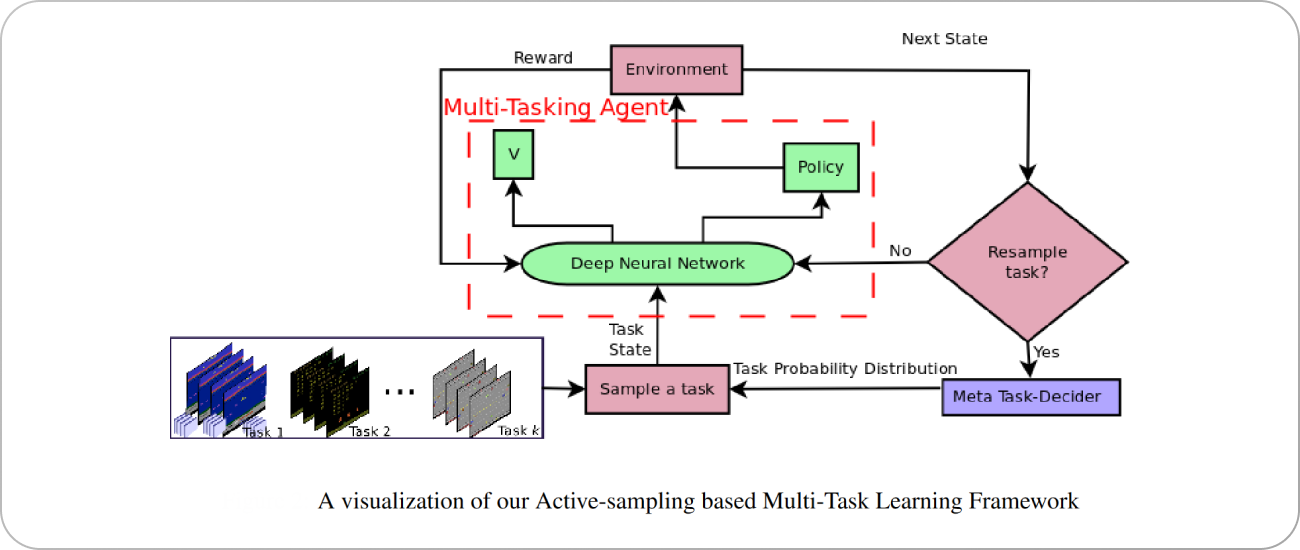 Megfontolások: Task konfliktus
Különböző taskok általában hasonlóak
De mi van, ha egymásnak ellentmondó?
Más irányba mutató gradiens
Kioltják egymást
Gradiens Moduláció
Gradient adversarial Training
Diszkriminátor: Osztályozó háló
Bemenet: az Igazi háló gradiense
Kimenet: Melyik task?
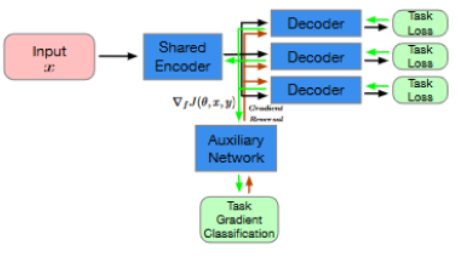 Knowledge Distillation
Task-specifikus teacher hálók
Egy student
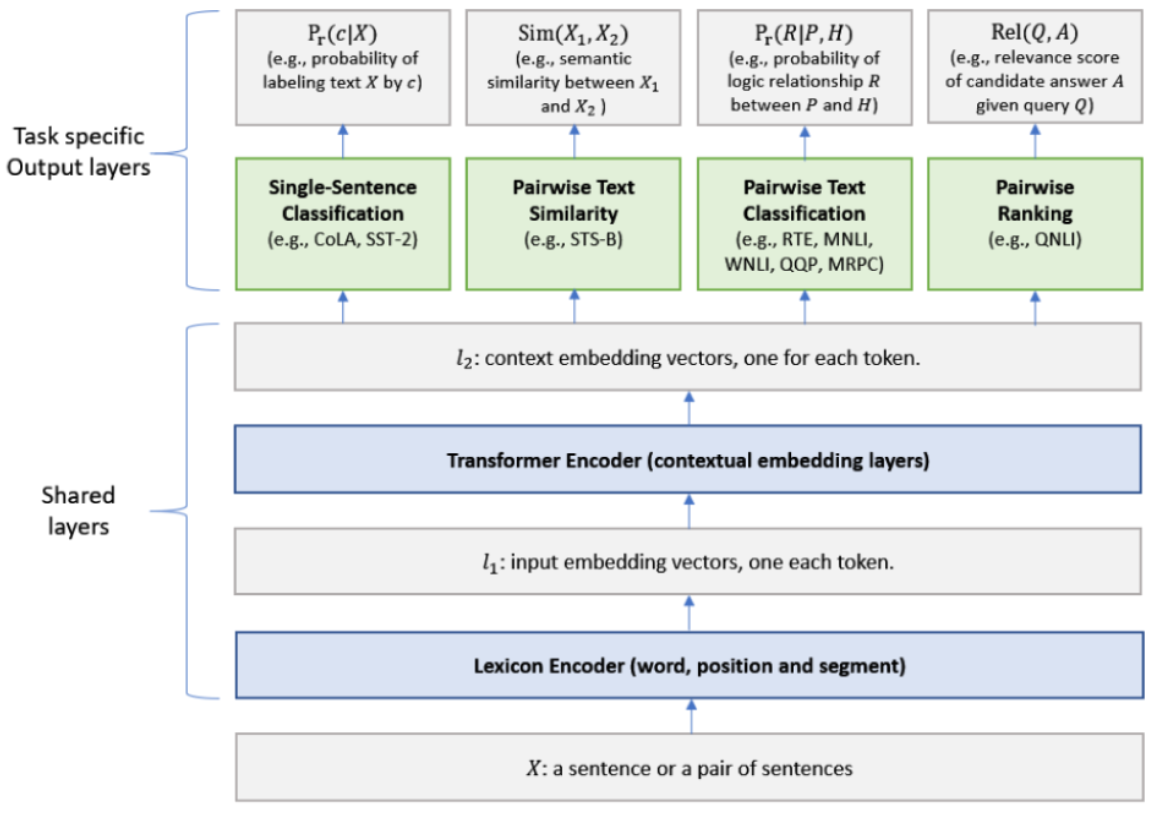 Soft vs Hard
Hard: Egyszerű
Soft: Flexibilis
Vannak shared meg specifikus feature-ök is
Paraméterek különbségét regularizálják
Best of Both: Adaptive Feature sharing
Fully Adaptive Feature sharing
Egy hálóval kezdjük
Adaptívan szélesítjük
Greedy – nem optimális
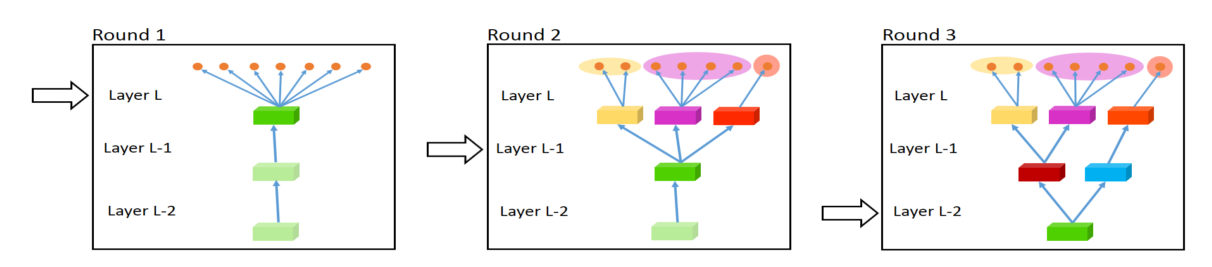 Cross-stitch Network
N hálóval kezdünk
Tanulható “áthallások” Vannak a hálók közt
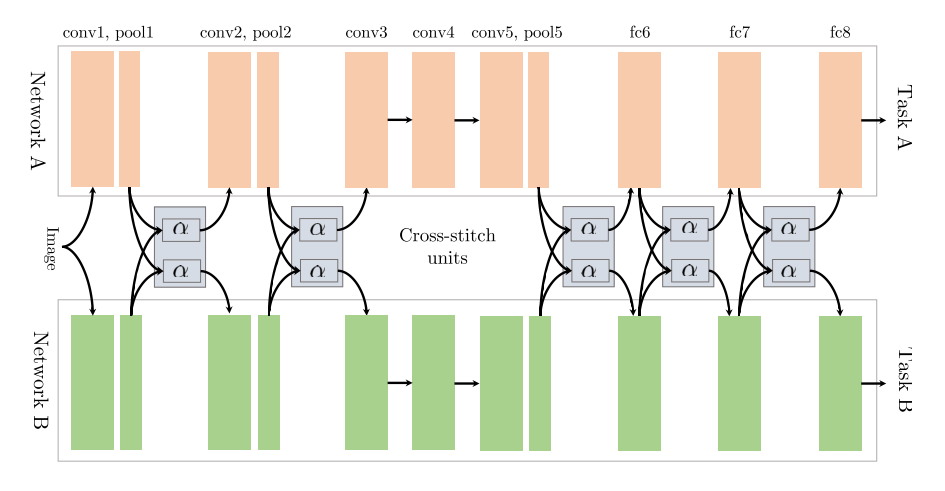 Látás Példa: Mask-RCNN
Objektumdetektálás
Bináris szegmentáció
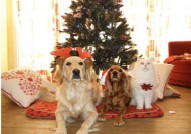 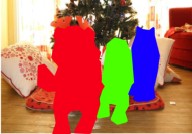 Class
Conv
RPN
Conv
Mask
Látás Példa: Yolo vN
N = 8 éppen
Taskok:
Detektálás; Póz/ Kulcspontdetekció; instance és szementikus szegmentáció
Követés
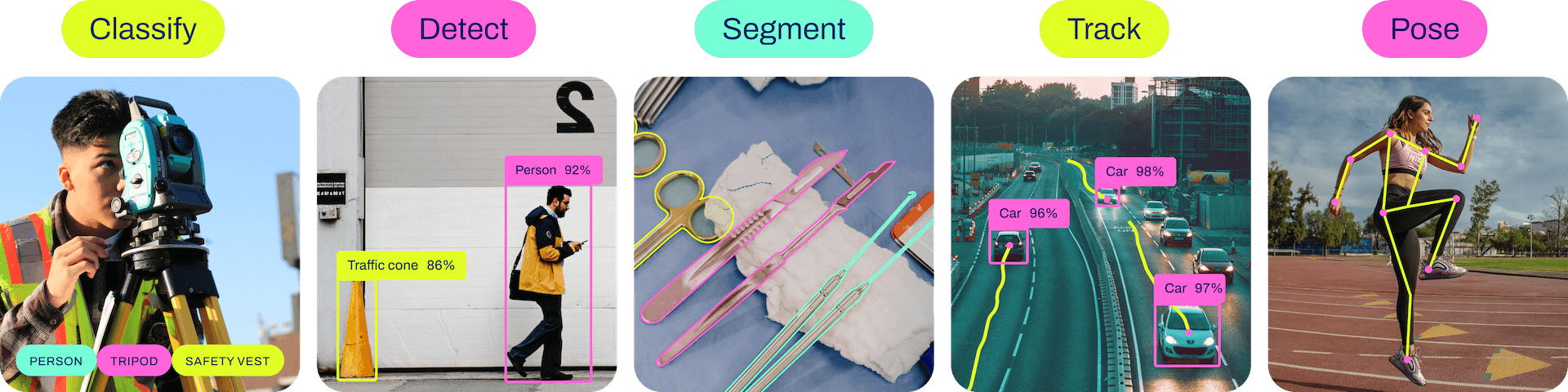 Alkalmazás
Jobb pontosság elérése
Detekció+szegmentáció+keypoint+póz
Lehet a végén csak az egyiket használni